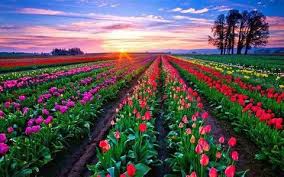 আজকের পাঠে সবাইকে স্বাগতম
শিক্ষক পরিচিতি
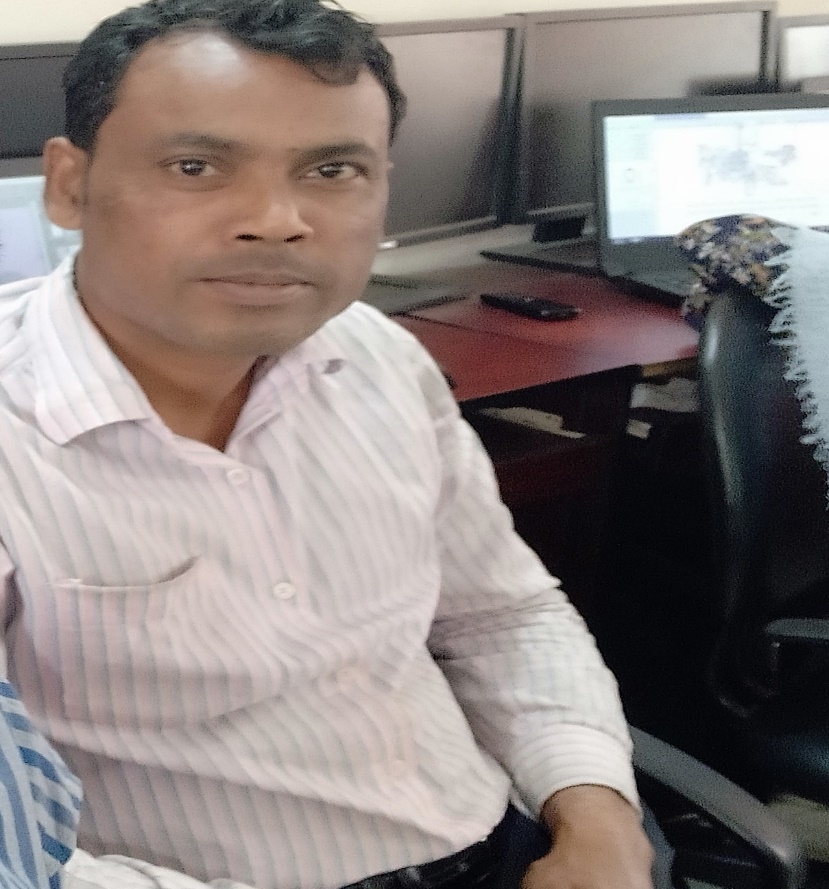 নামঃরমজান আলী
সহকারী শিক্ষক
মাঝের গাঁও সঃপ্রাঃ বিঃ
কোম্পানিগঞ্জ, সিলেট।
মোবাইলঃ০১৭২৪৩৫৪৩৯৯
পাঠ পরিচিত
শ্রেণিঃদ্বিতীয়
বিষয়ঃবাংলা
পাঠঃছয় ঋতুর  দেশ
সময়ঃ৪০মিনিট
তারিখঃ
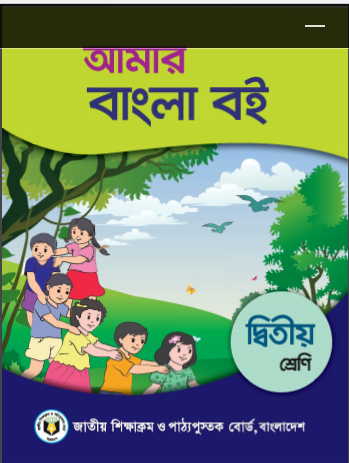 শিখন ফল
শোনাঃ ২.২.১ গল্প শুনে বুঝতে পারবে।
৩.১.২ বর্ণ্না শুনে বুঝতে পারবে।
৩.৪.৪ বাংলা ছয় ঋতুর বর্ণ্না শুনে বঝতে পারবে।
বলাঃ২.৭.১ বাংলা বারো মাসের নাম বলতে পারবে।
২.৭.২ছয় ঋতুর নাম শুদ্ধভাবে বলতে পারবে।
৪.১.১ অধীব বিষয় সম্পর্কে অনুভতি শুদ্ধভাবে ব্যক্ত করতে পারবে।
পড়াঃ২.৫.৩ বর্ণ্না মূলক বিষয় পড়তে পারবে।
৩.১.৪ অন্যের স্পষ্ট লেখা বাক্য প্রমিত উচ্চারণে পড়তে পারবে।
লেখাঃ১.৫.১ পাঠে ব্যবহ্নত শব্দ দিয়ে বাক্য লিখতে  পারবে।
২.৫.৪ ছয় ঋত সংশ্লিষ্ট প্রশ্নের উত্তর লিখতে পারবে।
এসো একটি ভিডিও শুনি
আজকের পাঠ
বসন্ত ঋতু
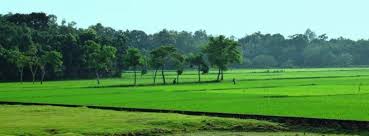 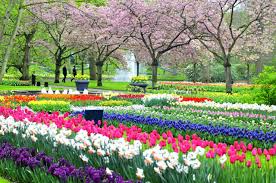 ফাল্গুন ও চৈত্র মাস মিলে বসন্ত ঋতু।
এ সময় পকৃতি নতুন রুপে সাজে।
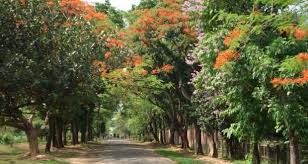 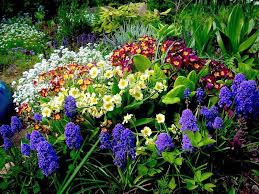 নানান ফুলে ভরা থাকে গাছ।
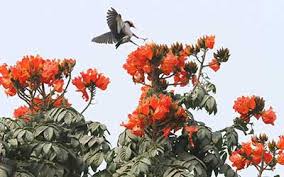 শাখায় শাখায় পাখি গান করে।
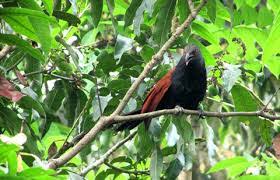 কোকিলের গানের সুরে মন ভরে যায।
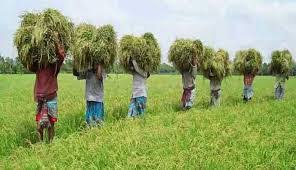 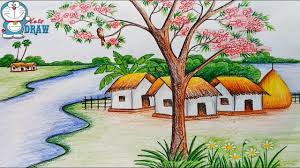 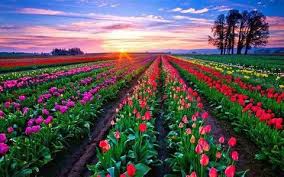 বসন্তকে বলা হয় ঋতুর রাজা।
অর্থ জেনে বাক্য শিখি।
শোভা
রুপ
বাংলাদেশের প্রকৃতির রুপ  কত সুন্দর।
গাছের ডাল
শাখা
গাছের শাখায় পাখি গান গায়।
যুক্ত বর্ণ ভেঙ্গে নতুন শব্দ শিখি।
ফাল্গুন---      ল্গ –        ল + গ -          বল্গা
চৈত্র------ত্র-----ত + র- ফলা -------ত্রিশ।
পকৃতি ------কৃ------ক +  ঋকার ------   কৃষক
বসন্ত---------ন্ত------ ন + ত --------       অনন্ত
জোড়ায় কাজ
নিচের শব্দ দিয়ে বাক্য লিখ
রুপঃ
                           শোভাঃ
                           বসন্তঃ
                            রাজাঃ
দলীয় কাজ
বাম পাশের শব্দের সাথে ডান পাশের শব্দের মিল কর
ফাল্গুন ও চৈত্র
ঋতুর রাজা
বসন্ত কাল
শাখায় শাখায়
পাখি গান গায়
প্রকৃতি সজে
নানান রুপে
বসন্ত
এসো মিল করে নেই
শিক্ষকের আর্দশ পাঠ
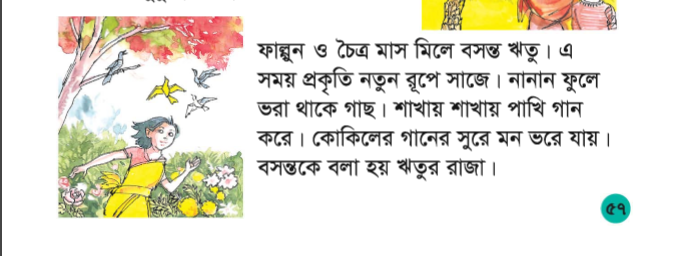 শিক্ষক শিক্ষার্থীর মিলিত পাঠ
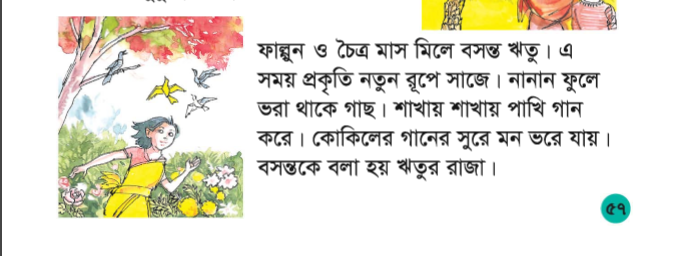 শিক্ষার্থীর সরব পাঠ
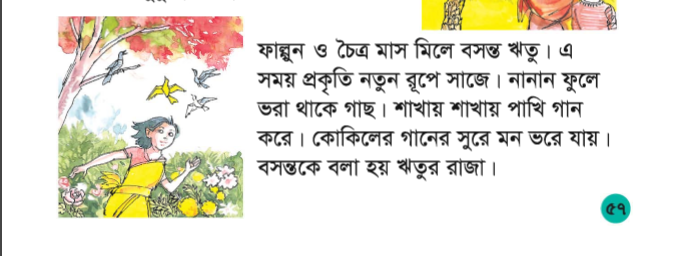 মূল্যায়ন
ঘরের ভিতরের শব্দগুলো খালি জাগায় বসিয়ে বাক্য লিখ।
রুপালি, সন্ধ্যার-সুন্দর, ক্ষতি-নবান্ন
১। কারো------------করা ভালো নয়।
২।রাতের আকাশে ----------চাঁদ দেখা যায়।
৩।...............আগেই বাড়ি ফিরে আসব। 
 ৪।গোলাপ খুব--------------ফুল।
৫।হেমন্ত কালে-----------------উৎসব হয়।
বাড়ির কাজ
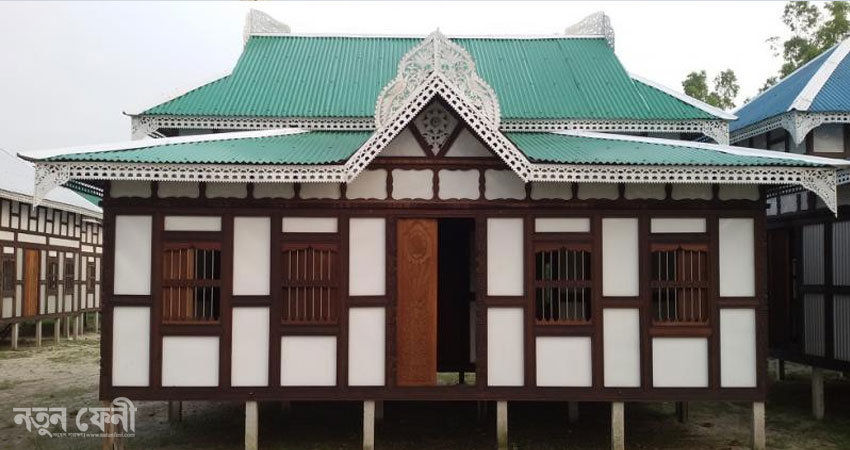 বসন্ত ঋতু তোমার কাছে কেমন লাগে এ সম্পর্কে তিনটি বাক্য লিখে আনবে।
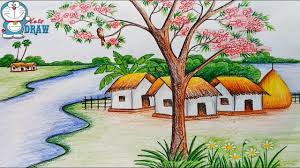 ধন্যবাদ সবাইকে
ভালো থেক